Lab / Pathology Managers Meeting
July 2018
Patient and Family Promise
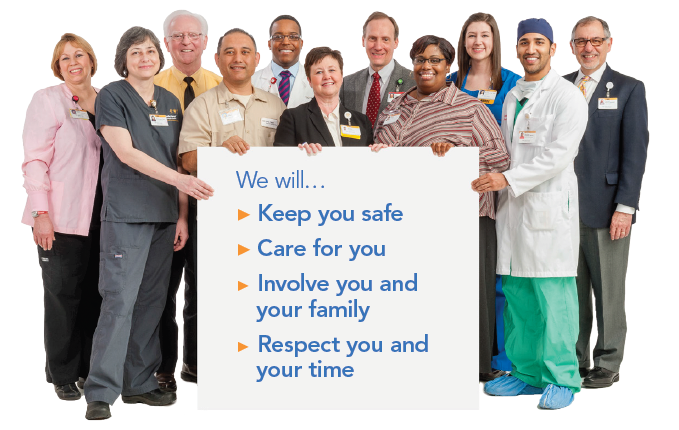 Top RL6 by Category
Labeling RL6s
Safety Focus of the Month July 2018
Qualify              Validate                 Verify
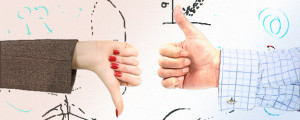 Questioning Attitude: It’s About Answers
Question the answers!
Use critical-thinking skills
Helps reduce errors involving assumptions
Stop is the first step to avoiding proceeding down the path of uncertainty
Questioning
Attitude
It’s not aboutasking questions.

It’s about questioning the answers!
[Speaker Notes: People who lack or who have weak critical thinking skills make errors because they:
Make wrong assumptions
Fail to note a condition that is unusual
Use information that is obviously incorrect
Misinterpret correct information

Have a Questioning Attitude is intended to help prevent errors due to a failure to use critical thinking skills. 

It means that we need to have our antennae up and our “internal detector” charged so that we are aware of the things going on around us. 

If something doesn’t seem right, it probably isn’t. 

Having a questioning attitude helps ensure that we correctly perceive the conditions around us and that we correctly choose the right response for the situation.]
Questioning Attitude: QualifyValidateVerify
Technology
Patient
Professionals
Medical Record
Documentation
Procedures & References
Qualify (the source): Do I trust this source?
Validate: Does it make sense to me?
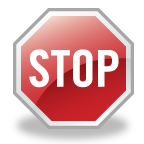 Verify: Check with an independent, expert source
[Speaker Notes: Questioning Attitude is not asking questions. Questioning Attitude is questioning the answers. 
In the simplest form, Questioning Attitude is detecting incorrect information and incorrect assumptions. 

The QV&V tool is in three parts. 
Qualifying the information source and 
Validating that the information makes sense are both internal checks. 
Verifying is an external check in that information from an independent and credible source is used to corroborate the first source. 

Qualify, Validate & Verify (QV&V) is a three-step technique for processing raw information into fact. The raw information can be from any source:
Direct observation (seeing, hearing, touching, etc.)
Results of tests (lab values, images, etc.)
Displays from monitors and devices (monitors, gauges, indicators, etc.)
Verbal and spoken (orders, patient history, etc.)
Verbal and written (orders, progress notes, etc.)
Guidance documents (policy, protocols, etc.)

Specifies the actions & in what order to perform the actions. 

Questioning attitude is single most effective critical thinking tool. Recall that critical thinking is the disciplined process of applying thought to a specific situation.

Although validation and verification are similar words, the order of the checks is easy to remember. The order is alphabetical. Validate with the “a” comes before verify with the “e.”]
Next Steps:
Complete a roster of those that have been educated every month.  Send the number of staff in your department along with the roster. 
Send the agenda or details of how the education was completed along with the roster to Shelley Bowmen monthly.
Safety Coach Kickoff was June 13th – 12 safety coaches present
Safety Coach Orientation July 26th, 2018